BACK TO SCHOOL ACTIVITIES
Getting to know each other
Here’s where your presentation begins
TABLE OF CONTENTS
General Overview
About the Topic
You can describe the section here
You can describe the section here
Features of the Topic
Practical Assignment
You can describe the section here
You can describe the section here
INTRODUCTION
Jupiter is a gas giant, the biggest planet in the Solar System and the fourth-brightest object in the night sky
“This is a quote, words full of wisdom that someone important said and can make the reader get inspired.”
—SOMEONE FAMOUS
01
General Overview
WHAT IS THIS TOPIC ABOUT?
Here you could give a brief description of the topic you want to talk about. For example, if you want to talk about Mercury, you could say that it was named after a god
FEATURES OF THE TOPIC
Here you can explain the objectives of this lesson:
Jupiter is big
Neptune is far away
Saturn has rings
DEFINITION OF CONCEPTS
Saturn
Mars
Venus has a beautiful name
Jupiter is the biggest planet
Venus
Jupiter
Mars is actually a cold place
Saturn is the ringed one
1,300,000
Earths fit in the Sun
24h 73m 23s
Is Jupiter’s rotation period
1,391,000 km
Is the size of our Sun
USES OF THE SUBJECT
Mars is a cold place
Venus is terribly hot
Saturn is the ringed one
DEMO
Despite being red, Mars is actually a cold place. It’s full of iron oxide dust, which gives the planet its reddish cast
PROCESS
Saturn is the ringed one
Mars is a cold place
Venus has a nice name
Day 1
Day 2
Day 3
PROBLEM VS. SOLUTION
Problem
Solution
Mars is actually a cold place
Neptune is the farthest planet
56,446,654
Big numbers catch your audience’s attention
DID YOU KNOW THIS?
Venus
Mercury
Neptune
Neptune is far away
It’s very bright
It’s a small planet
Mars
Jupiter
Saturn
Jupiter is big
Mars is a cold place
It’s the ringed one
DESCRIBE YOURSELF
My favorite animal is...
My favorite food is...
My favorite song is...
OVERVIEW DIAGRAM
Mars
Saturn
It’s very cold
It has rings
Neptune
Jupiter
It’s far away
It’s a gas giant
EXERCISE
My name is…
It has…
4
Mark
…letters in it
Jane
2
5
3
6
4
1
SPELL YOUR NAME
Simone
Grant
It begins with the letter…
It begins with the letter…
N
M
Y
A
E
M
SPELL YOUR FRIEND’S NAME
Felix
M
Y
My name begins with the letter…
E
N
Chris
A
M
My name begins with the letter…
DATA TABLE
A PICTURE IS WORTH A THOUSAND WORDS
THIS IS A GRAPH
Earth
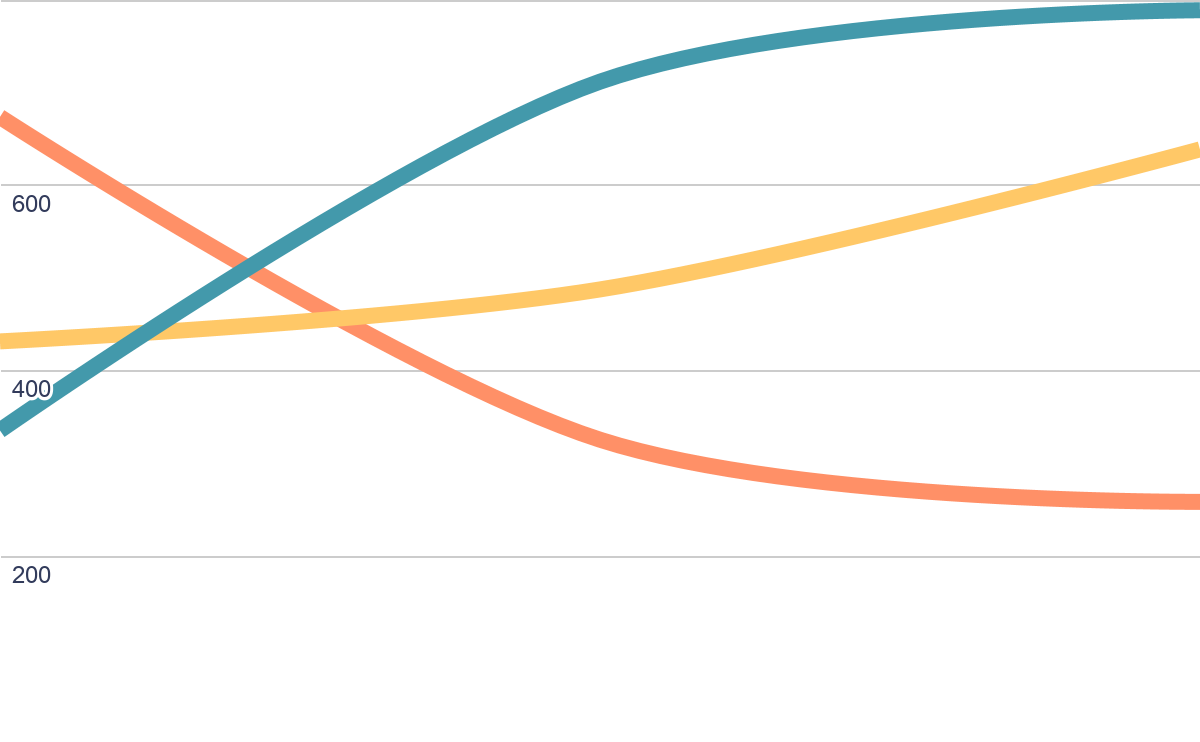 Venus
To modify this graph, click on it, follow the link, change the data and paste the new graph here
Mars
2019
2020
2021
A Picture Always Reinforces the Concept
Images reveal large amounts of data, so remember: use an image instead of long texts
ASSIGNMENT
Mars
Mars is a cold place
Saturn
Saturn has rings
Jupiter
It’s a gas giant
HOW DO YOU FEEL?
Happy
Meh
Sad
Mars is actually a cold place
Jupiter is the biggest planet
Neptune is far away from the Sun
THANKS!
Do you have any questions?
info@greatppt.com
+00 000 000 000
yourcompany.com
Free template from GreatPPT.com
ALTERNATIVE ICONS
ALTERNATIVE RESOURCES
Fonts & colors used
This presentation has been made using the following fonts:
Fredoka Ona
(https://fonts.google.com/specimen/Fredoka+One)

Koho
(https://fonts.google.com/specimen/Koho)
#EDEDED
#ED4C67
#FF9067
#FFC867
#AE4FD9
#8FAEFF
#4399AB
Stories by Freepik
Create your Story with our illustrated concepts. Choose the style you like the most, edit its colors, pick the background and layers you want to show and bring them to life with the animator panel! It will boost your presentation. Check out How it Works.
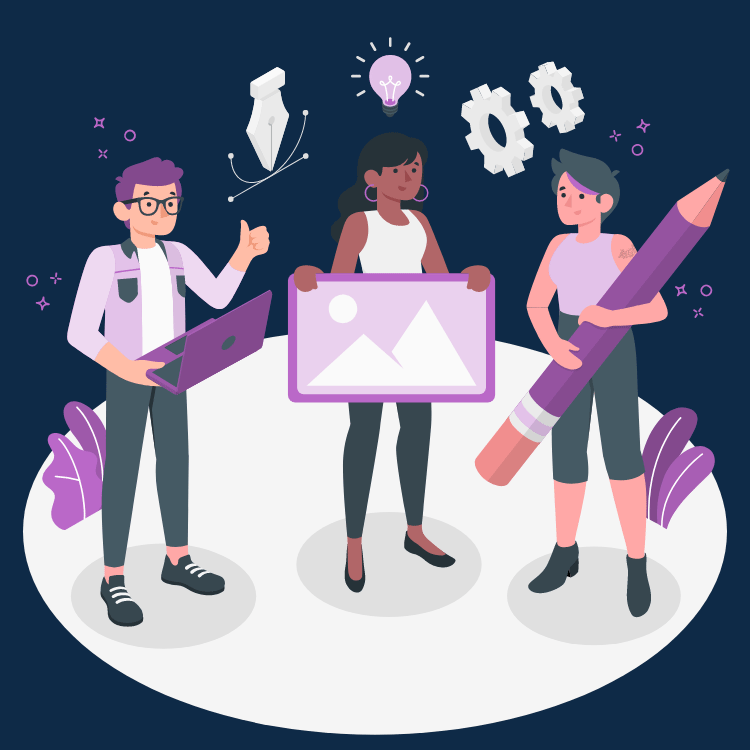 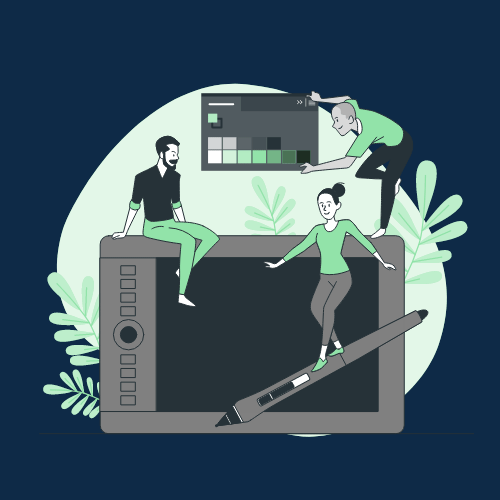 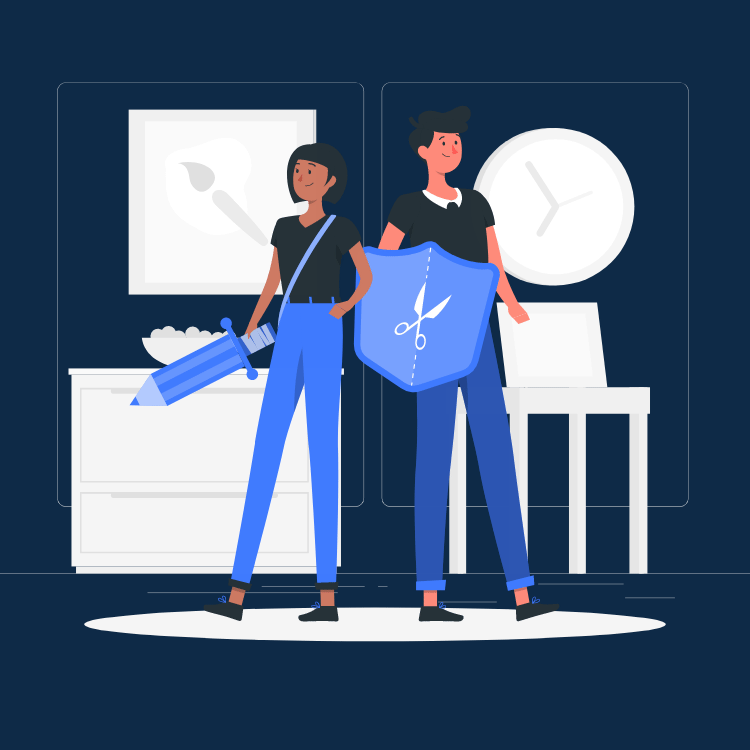 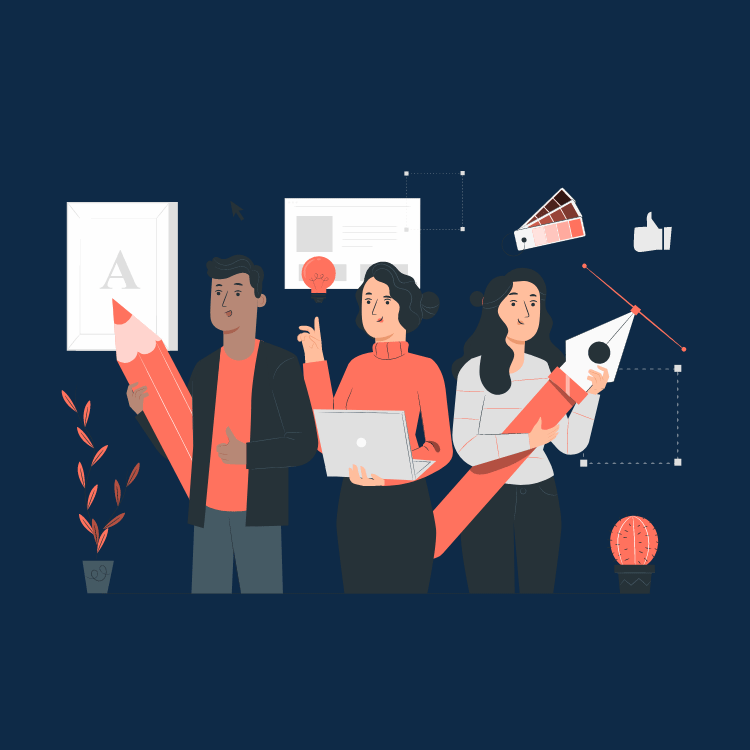 Pana
Amico
Bro
Rafiki
Use our editable graphic resources...
You can easily resize these resources without losing quality. To change the color, just ungroup the resource and click on the object you want to change. Then, click on the paint bucket and select the color you want. Group the resource again when you’re done. You can also look for more infographics on Slidesgo.
FEBRUARY
JANUARY
MARCH
APRIL
PHASE 1
Task 1
FEBRUARY
MARCH
APRIL
MAY
JUNE
JANUARY
Task 2
PHASE 1
Task 1
Task 2
PHASE 2
Task 1
Task 2
...and our sets of editable icons
You can resize these icons without losing quality.
You can change the stroke and fill color; just select the icon and click on the paint bucket/pen.
In Google Slides, you can also use Flaticon’s extension, allowing you to customize and add even more icons.
Educational Icons
Medical Icons
Business Icons
Teamwork Icons
Help & Support Icons
Avatar Icons
Creative Process Icons
Performing Arts Icons
Nature Icons
SEO & Marketing Icons
Educational Icons
Medical Icons
Business Icons
Teamwork Icons
Help & Support Icons
Avatar Icons
Creative process Icons
Performing Arts Icons
Nature Icons
SEO & Marketing Icons
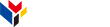 www.greatppt.com
Free Templates and Themes
Create beautiful presentations in minutes